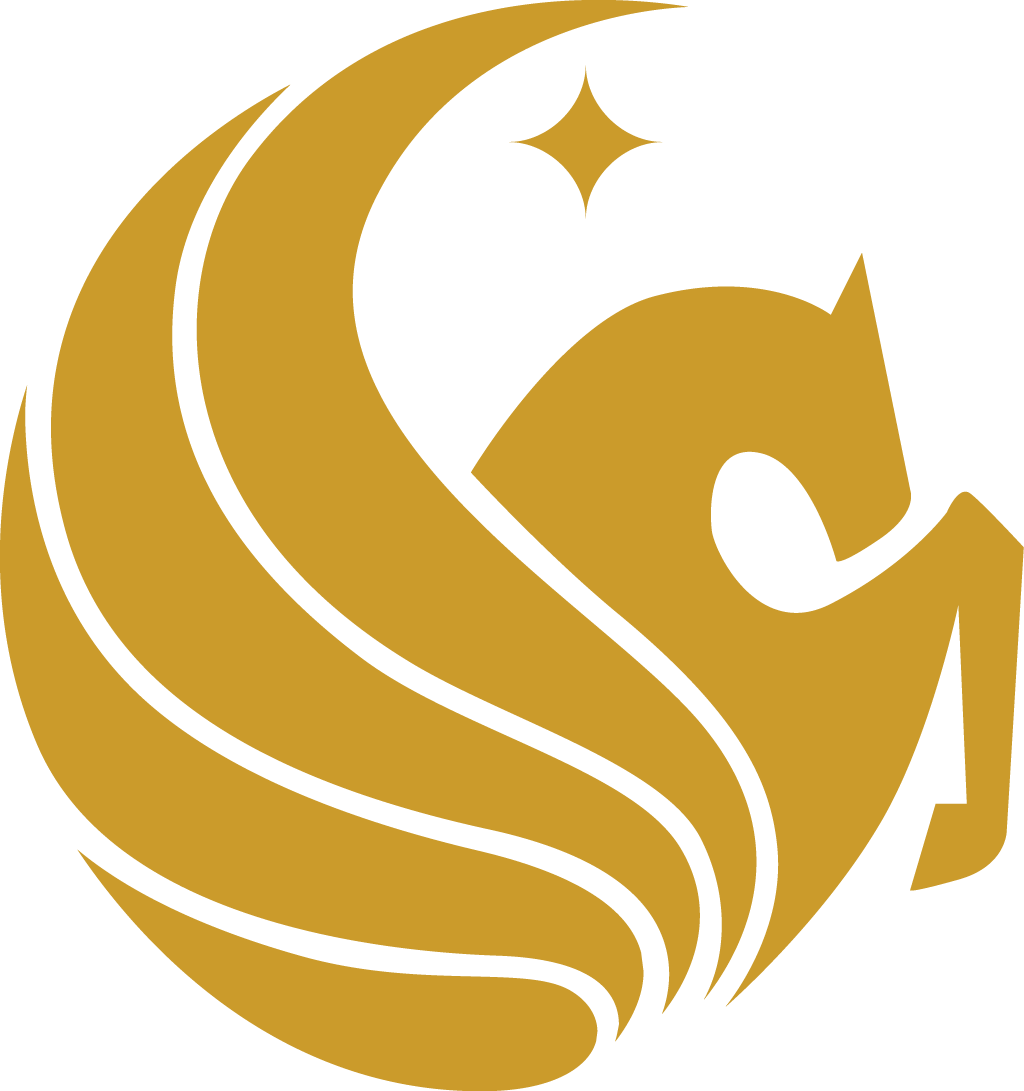 Project 3: Development of wireless gas detectors REU Student: Jillian ChandlerGraduate mentors: Chris Hughes, Xiaochen Wang, and Alireza BabaFaculty Mentor(s): Dr. Cho
Week 7 (July 5 – July 7, 2017)
Accomplishments:
Started making circuit board
Finalizing housing unit design

Plans for next week:
Make gas sensor
Continue work on circuit board
Add gas sensor to circuit board
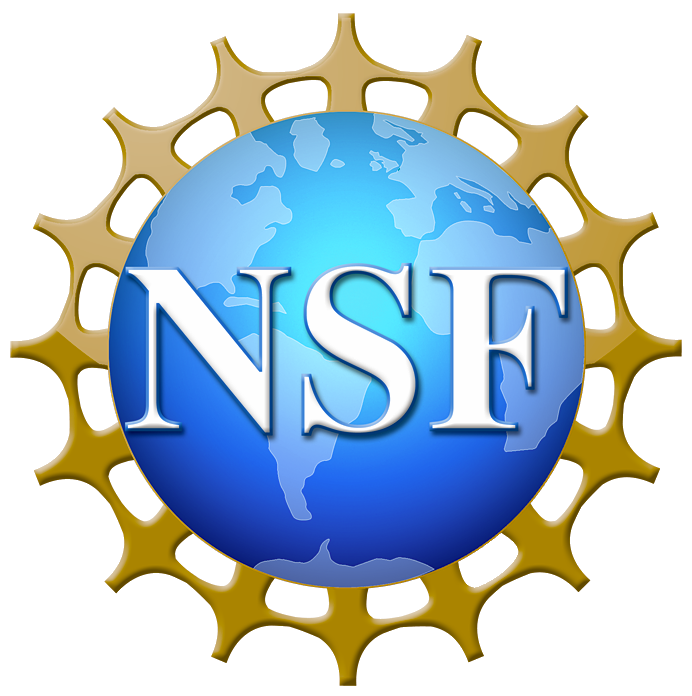 NSF REU Research Experience on Internet of Things 2017